IPA II (2014-2020) Döneminde Ulaştırma Program Otoritesi ve Nihai Faydalanıcıların Güçlendirilmesi için Teknik Destek EuropeAid/139809/IH/SER/TR
5018 Sayılı Kamu Mali Yönetimi ve Kontrol Kanunu Eğitimi
09.12.2020
[Speaker Notes: Başlık fontu Arial 28, yazı fontu ise Arial 24 olarak belirlenmiştir, lütfen devamlılığı ve uyumu sağlayabilmek adına başka bir yazı tipi ve boyutu kullanmayınız. 

Lütfen ilgili bölümlere eğitimin adını ve tarihini ekleyiniz. Gerekli eklemeleri yaptıktan sonra slayt içindeki ve buradaki notları silebilirsiniz.
*LÜTFEN toplamda 25 slaytı GEÇMEYİNİZ.]
Öz Değerlendirme Formunu doldurmak için: 
10 Dakika
Kamu Malî Yönetimi Ne Demektir?
Kamu kaynaklarının tanımlanmış standartlara uygun olarak etkili, ekonomik ve verimli kullanılmasını sağlayacak yasal ve yönetsel sistem ve süreçleri ifade etmektedir.
Borçlanma suretiyle elde edilen imkânlar dahil kamuya ait gelirler, taşınır ve taşınmazlar, hesaplarda bulunan para, alacak ve haklar ile her türlü değerlerdir.
[Speaker Notes: Başlık fontu Arial 28, yazı fontu ise Arial 24 olarak belirlenmiştir, lütfen devamlılığı ve uyumu sağlayabilmek adına başka bir yazı tipi ve boyutu kullanmayınız. 

Aynı formatta bir sayfa daha kullanmak istiyorsanız, slaytların sıralandığı sütun üzerinde ilgili slayta gelerek sağ tık ile “Slaytı Kopyala” seçeneğini seçebilirsiniz. Aynı sütun üzerinde slayta basılı tutarak mouseunuzu sürükleyerek slaytları istediğiniz gibi sıralandırabilirsiniz. Gerekli eklemeleri yaptıktan sonra slayt içindeki ve buradaki notları silebilirsiniz.
*LÜTFEN toplamda 25 slaytı GEÇMEYİNİZ.]
Amaç
Kamu kaynaklarının etkili, ekonomik ve verimli bir şekilde elde edilmesi ve kullanılmasını, hesap verebilirliği ve malî saydamlığı sağlamak üzere, kamu malî yönetiminin yapısını ve işleyişini düzenlemektir.
[Speaker Notes: Başlık fontu Arial 28, yazı fontu ise Arial 24 olarak belirlenmiştir, lütfen devamlılığı ve uyumu sağlayabilmek adına başka bir yazı tipi ve boyutu kullanmayınız. 

Aynı formatta bir sayfa daha kullanmak istiyorsanız, slaytların sıralandığı sütun üzerinde ilgili slayta gelerek sağ tık ile “Slaytı Kopyala” seçeneğini seçebilirsiniz. Aynı sütun üzerinde slayta basılı tutarak mouseunuzu sürükleyerek slaytları istediğiniz gibi sıralandırabilirsiniz. Gerekli eklemeleri yaptıktan sonra slayt içindeki ve buradaki notları silebilirsiniz.
*LÜTFEN toplamda 25 slaytı GEÇMEYİNİZ.]
Kamu Malî Yönetim Süreci
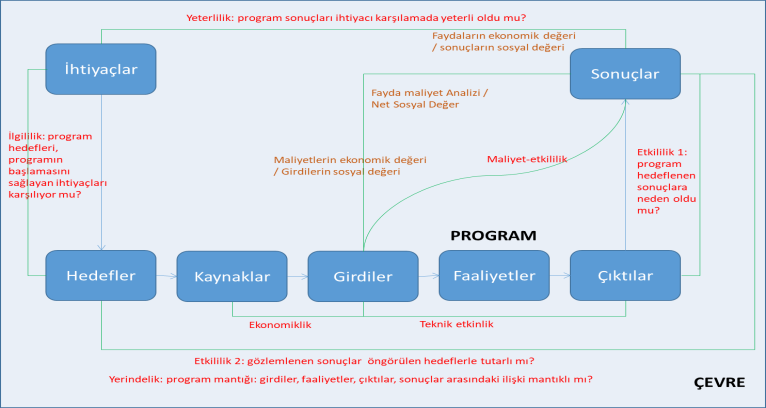 [Speaker Notes: Başlık fontu Arial 28, yazı fontu ise Arial 24 olarak belirlenmiştir, lütfen devamlılığı ve uyumu sağlayabilmek adına başka bir yazı tipi ve boyutu kullanmayınız. 

Aynı formatta bir sayfa daha kullanmak istiyorsanız, slaytların sıralandığı sütun üzerinde ilgili slayta gelerek sağ tık ile “Slaytı Kopyala” seçeneğini seçebilirsiniz. Aynı sütun üzerinde slayta basılı tutarak mouseunuzu sürükleyerek slaytları istediğiniz gibi sıralandırabilirsiniz. Gerekli eklemeleri yaptıktan sonra slayt içindeki ve buradaki notları silebilirsiniz.
*LÜTFEN toplamda 25 slaytı GEÇMEYİNİZ.]
Etkili, Ekonomik ve Verimli (Etkin)
[Speaker Notes: Başlık fontu Arial 28, yazı fontu ise Arial 24 olarak belirlenmiştir, lütfen devamlılığı ve uyumu sağlayabilmek adına başka bir yazı tipi ve boyutu kullanmayınız. 

Aynı formatta bir sayfa daha kullanmak istiyorsanız, slaytların sıralandığı sütun üzerinde ilgili slayta gelerek sağ tık ile “Slaytı Kopyala” seçeneğini seçebilirsiniz. Aynı sütun üzerinde slayta basılı tutarak mouseunuzu sürükleyerek slaytları istediğiniz gibi sıralandırabilirsiniz. Gerekli eklemeleri yaptıktan sonra slayt içindeki ve buradaki notları silebilirsiniz.
*LÜTFEN toplamda 25 slaytı GEÇMEYİNİZ.]
Kapsam
[Speaker Notes: Başlık fontu Arial 28, yazı fontu ise Arial 24 olarak belirlenmiştir, lütfen devamlılığı ve uyumu sağlayabilmek adına başka bir yazı tipi ve boyutu kullanmayınız. 

Aynı formatta bir sayfa daha kullanmak istiyorsanız, slaytların sıralandığı sütun üzerinde ilgili slayta gelerek sağ tık ile “Slaytı Kopyala” seçeneğini seçebilirsiniz. Aynı sütun üzerinde slayta basılı tutarak mouseunuzu sürükleyerek slaytları istediğiniz gibi sıralandırabilirsiniz. Gerekli eklemeleri yaptıktan sonra slayt içindeki ve buradaki notları silebilirsiniz.
*LÜTFEN toplamda 25 slaytı GEÇMEYİNİZ.]
Genel Bütçeli İdare
Özel Bütçeli İdare
Ayrıntılı Harcama Plânı
Cumhurbaşkanlığı Vizesi
Serbest Bırakma (İzin)
Üçer Aylık Harcama
Harcama Birimi
Ayrıntılı Finansman Plânı
Cumhurbaşkanlığı Vizesi
Serbest Bırakma (izin)
Üçer Aylık Harcama
Harcama Birimi
Harcama Yetkilisi ve Gerçekleştirme Görevlisi
Harcama Yetkilisi ve Gerçekleştirme Görevlisi
5018 Kapsamındaki Temel Belgeler
Stratejik Plân
Performans Programı (Program Bütçe)
Faaliyet Raporu
Kesin Hesap
Stratejik Yönetim Döngüsü
Stratejik Plân-Proje İlişkisi
SP Hedefe Ulaşma Araçları Belirlenirken (Müdahale Araçları-Proje) işlerin ve maliyetlerin genel çerçevede belirlenmiş olması gerekir (Bkz. Kamu İdareleri İçin Stratejik Planlama Kılavuzu-Hedef Kartı, Maliyetlendirme ve Eylem Plânı).
SP Kapsamında, İzleme ve Değerlendirme sonuçları içinde performansın raporlanması gerekir (Cumhurbaşkanlığı’na Gönderilen).
Performans Programı-Proje İlişkisi
SP’deki Hedefe İlişkin Yıllık Program Oluşturulurken Projelerin Yurt-İçi ve Yurt-Dışı Kaynakları, Göstergeleri ile birlikte tanımlanmış olması beklenir.
Faaliyet Raporu-Proje İlişkisi
Performans Programına İlişkin Hesap Verilirken Projelerin Yurt-İçi ve Yurt-Dışı Harcamaları ile Performans Gerçekleşmelerinin (Göstergeler) kamuoyuyla paylaşılması gerekir.
Faaliyet Raporları
Her yıl faaliyet raporu hazırlanır. 
Kamuoyuna açıklanır ve birer örneği Sayıştay ile Cumhurbaşkanlığı’na gönderilir.
Cumhurbaşkanlığı, faaliyet raporlarına kendi değrlendirmelerini ekleyerek genel faaliyet raporu hazırlar, bir örneğini Sayıştay’a gönderir.
Sayıştay, İdareler Genel Faaliyet Raporunu, Mahalli İdareler Gemel Faaliyet Raporunu Dış Denetim Sonuçlarını da Dikkate Alarak TBMM gönderir.
[Speaker Notes: Başlık fontu Arial 28, yazı fontu ise Arial 24 olarak belirlenmiştir, lütfen devamlılığı ve uyumu sağlayabilmek adına başka bir yazı tipi ve boyutu kullanmayınız. 

Aynı formatta bir sayfa daha kullanmak istiyorsanız, slaytların sıralandığı sütun üzerinde ilgili slayta gelerek sağ tık ile “Slaytı Kopyala” seçeneğini seçebilirsiniz. Aynı sütun üzerinde slayta basılı tutarak mouseunuzu sürükleyerek slaytları istediğiniz gibi sıralandırabilirsiniz. Gerekli eklemeleri yaptıktan sonra slayt içindeki ve buradaki notları silebilirsiniz.
*LÜTFEN toplamda 25 slaytı GEÇMEYİNİZ.]
Harcama Süreci
[Speaker Notes: Başlık fontu Arial 28, yazı fontu ise Arial 24 olarak belirlenmiştir, lütfen devamlılığı ve uyumu sağlayabilmek adına başka bir yazı tipi ve boyutu kullanmayınız. 

Aynı formatta bir sayfa daha kullanmak istiyorsanız, slaytların sıralandığı sütun üzerinde ilgili slayta gelerek sağ tık ile “Slaytı Kopyala” seçeneğini seçebilirsiniz. Aynı sütun üzerinde slayta basılı tutarak mouseunuzu sürükleyerek slaytları istediğiniz gibi sıralandırabilirsiniz. Gerekli eklemeleri yaptıktan sonra slayt içindeki ve buradaki notları silebilirsiniz.
*LÜTFEN toplamda 25 slaytı GEÇMEYİNİZ.]
5018 Harcama
IPA II Harcama
Harcama Yetkisi
Harcama Birimi En Üst Yöneticisi,
Devir Mümkün.
Alım Yöntemleri
Açık İhale
Belirli İstekliler Arası İhale
Pazarlık Usulü İhale
İhalenin Belirlenmesinde Malî Eşikler Bulunur.
Doğrudan Temin
Harcama Yetkilisi
Harcama Birimi: Kamu İdaresinde projeye ilişkin işlemlerin yürütüldüğü birim
Devir Mümkün.
Alım Yöntemleri
Açık İhale
Belirli İstekliler Arası İhale
Pazarlık Usulü İhale
İhalenin Belirlenmesinde Malî Eşikler Bulunur.
Tek Teklif Usulü
5018 Harcama
IPA II Harcama
Seyahat
Sözleşme Hükümleri (Varsa) (Bütün harcamalar 
Yurtiçi Seyahatlerde 2 katı
Yurtdışı Seyahatler BKK
Konaklama fatura tutarını geçmemek kaydıyla 4 katı.
Personel, memurlara, diğer kamu görevlerine ve iş sözleşmesi ile çalıştırılacak personele ücretler, sigorta primleri ile işsizlik sigorta primleri işveren hissesi proje kaynaklarından karşılanır ve özel hesapları tutan muhasebe birimi tarafından ödenir.
Seyahat
6245 Sayılı Harcırah Kanunu
01 Personel Giderleri ve 02 Sosyal Güvenlik Kurumu Primleri
İşsizlik sigortası primi ödemesi memurlar ve kamu görevlileri için yapılmamaktadır.
Analitik Bütçe Sınıflandırma Kodları
5018 Harcama
IPA II Harcama
Mal ve Hizmet Alımı
Avans mutemedi ile ancak ivedi ve zorunlu hallerde alım yapılabilir.
B.Ş.B limit 97.008 TL
Diğer limit 32.316 TL
Ödeme emri belgesine piyasa fiyatı araştırma tutanağı, onay, karar, fatura ve muayene kabul komisyon tutanağı bağlanır.
Eşik değerin üzerinde alımlar için, 4734 sayılı Kamu İhale Kanunu hükümleri uygulanır.
Mal ve Hizmet Alımı
Proje mutemedi aracılığıyla avans verilmek suretiyle alınabilir.
150.000 TL’ye kadar doğrudan temin ile alım yapılabilir.
Proje yürütücüsünün ödeme talimatına piyasa fiyatı araştırma tutanağı, onay, karar, fatura ve muayene kabul komisyon tutanağı bağlanır.
Eşik değerin üzerindeki alımlar için PRAG ihale sürecinde öngörülen ihale hükümleri uygulanır.
5018 Denetim
IPA II Denetim
Harcama Öncesi Denetim
Ön Mali Kontrol
İç Denetim
Harcama Sonrası Denetim
Sayıştay
Harcama Öncesi Denetim
Ön Mali Kontrol
İç Denetim
Harcama Sonrası Denetim
Hazine Kontrolörleri
Yıllık mali raporların veya beyannamelerin ve temel yıllık hesapların eksiksiz, doğru ve gerçek olduğunun
Yönetim, kontrol ve gözetim sistemlerinin verimli ve etkin işlediğinin
Temel işlemlerin hukuka ve usule uygun olduğunun doğrulanmasını amaçlar
5018 Harcama
IPA II Harcama
Avans
Harcama yetkilisi  talimatıyla, ivedi ve zorunlu haller için mutemet vasıtasıyla,
Merkezi Yönetim Bütçe Kanununda gösterilen miktar ile sınırlı,
Harcama Yetkilisi, avans kullanamaz,
İşlemin gerçekleşmesinden sonra kanıtlayıcı belgelerle 1 ay içinde kapatılmak zorundadır.
Avans
Proje yürütücüsünün (Harcama yetkilisi) talimatıyla avans Mutemedi vasıtasıyla,
Sınırsız,
Proje yürütücüsü (Harcama Yetkilisi) kendisi de avans kullanabilir,
5018 Vergi Muafiyeti
IPA II Vergi Muafiyeti
İlgili kanunlarda yer alan (varsa) muafiyet ve istisnalar.
KDV İstisna ve Muafiyeti
Birlik yüklenicileri, Birlik Sözleşmesi kapsamında sunulan mal veya tedarik edilen mal veya yapılan iş için KDV’den muaftır (R.G. 13.02.2016/29623).
KDV Sertifikası bütçesi 4 milyon Avrodan az olanlar Vergi Dairesi Başkanlığı’na, 4 milyon Avrodan fazla olanlar Gelir İdaresi Başkanlığı’na başvuracaklardır.
Damga Vergisi, Birlik Sözleşmesi, Birlik Yüklenicileri ve Tedarikçiler arasında imzalanan mal, hizmet alımı ve iş sözleşmeleri, Birlik Yüklenicileri ile çalışanları veya sözleşmeli uzmanlar arasında imzalanan sözleşmeler damga vergisinden muaftır.
5018 Kamu Zararı
IPA II Kamu Zararı
Tespit: İdare, İç Denetçi, Sayıştay
İnceleme, Araştırma ve Soruşturma: İdare, İç Denetçi, Sayıştay.
Sonuç: Kamu zararının kesinleşmesine bağlı olarak, faiziyle birlikte tahsilat ve TCK.
Tespit: Proje Yürütücüsü, İç Denetçi, Hazine Kontrolörleri
İnceleme, Araştırma ve Soruşturma: Devlet Denetleme Kurulu (AFCOS-Sahtecilikle Mücadele Koordinasyon Birimi, OLAF).
Sonuç: AB Süreçleri + Türkiye.
Kamu zararı; kamu görevlilerinin kasıt, kusur veya ihmallerinden kaynaklanan mevzuata aykırı karar, işlem veya eylemleri sonucunda kamu kaynağında artışa engel veya eksilmeye neden olunmasıdır
Cumhurbaşkanlığı Genelgesi mi, yoksa Cumhurbaşkanlığı KHK mi olmalı?
Eğitim Sonrası Değerlendirme Anketini doldurmak için:
10 Dakika
Teşekkürler!
Tüm sorularınızı ve yorumlarınızı bekleriz.